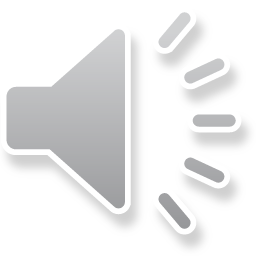 Внеурочная деятельность
ГБОУ школа 530 с углубленным изучением предметов естественно-математического цикла Пушкинского района Санкт-Петербурга
Цель внеурочной деятельности
Содействие в обеспечении достижения планируемых результатов освоения основной образовательной программы (личностных, метапредметных, предметных) обучающимися
Задачи организации внеурочной деятельности
Выявление интересов, склонностей, способностей, возможностей учащихся к различным видам деятельности
Оказание помощи в поиске «себя»
Создание условий для индивидуального развития ребенка в избранной сфере внеурочной деятельности
Формирование системы знаний, умений и навыков в избранном направлении деятельности
Развитие творческих способностей и приобретение опыта творческой деятельности
Создание условий для реализации приобретенных знаний, умений и навыков
Развитие опыта неформального общения, взаимодействия, сотрудничества
Расширение рамок общения с социумом
Формы организации внеурочной деятельности
Кружки
Секции
Экскурсии
Курсы
Конференции
Конкурсы
Семинары
НОУ
Направления внеурочной деятельности
Общеинтеллектуальное
Духовно-нравственное
Общекультурное
Социальное
Спортивно-оздоровительное
Общекультурное направление
Чудеса России 
Город мастеров
Мы - твои друзья
Экология человека
Шьем сами
Самоделкины	
Умелые руки
Общеинтеллектуальное направление
Развивающее чтение
Геометрия вокруг нас
Я – исследователь
Удивительный мир слов
Юные умники и умницы
История России в лицах
Юный математик
Его величество – язык
Всезнайка
Наглядная геометрия
Электричество и электротехника
Почемучка
Удивительные животные
Экология растений
Основы биохимии
Проектная деятельность
Спортивно-оздоровительное направление
Легкая атлетика
Планета здоровья
Фитбол
Юный спортсмен
Танцевальные ритмы
Духовно-нравственное направление
Я и мое Отечество
С чего начинается Родина
Мы – царскосёлы
Куколка
Художественное ремесло
Социальное направление
Школа РОСТА
Школа лидерства
Первоклассная газета
Внеурочная деятельность в фотографиях
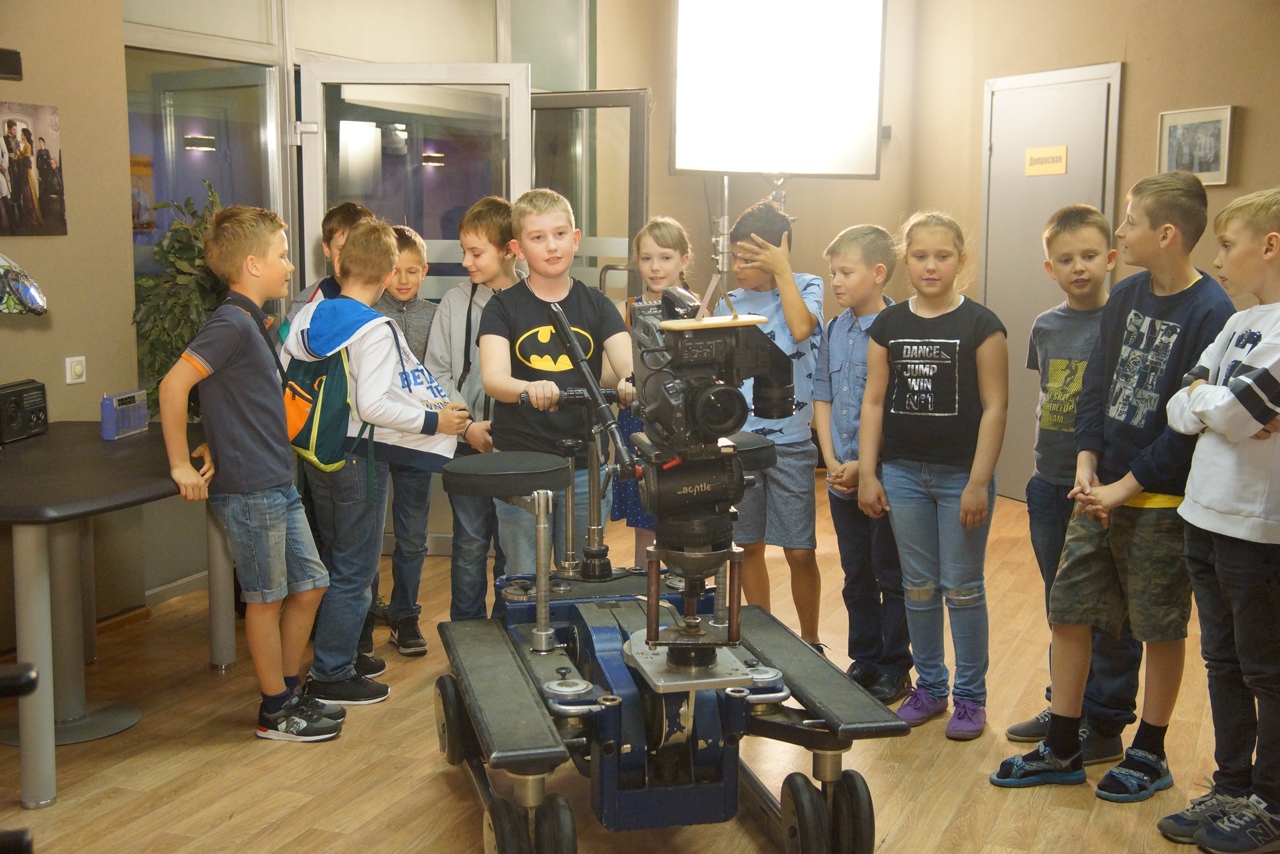 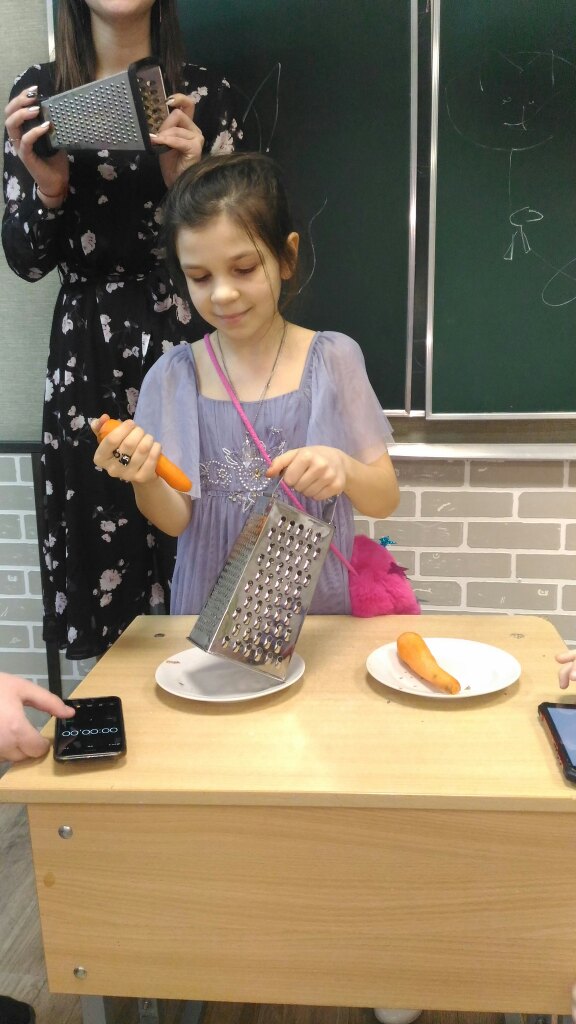 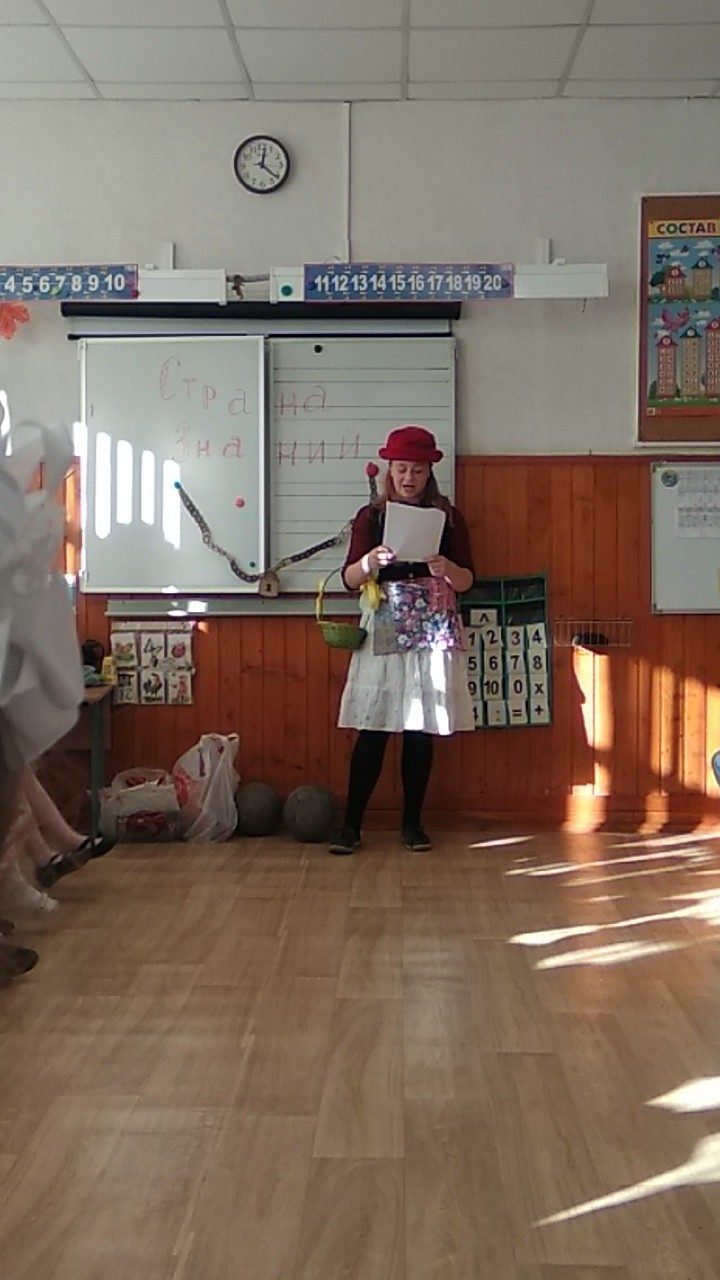 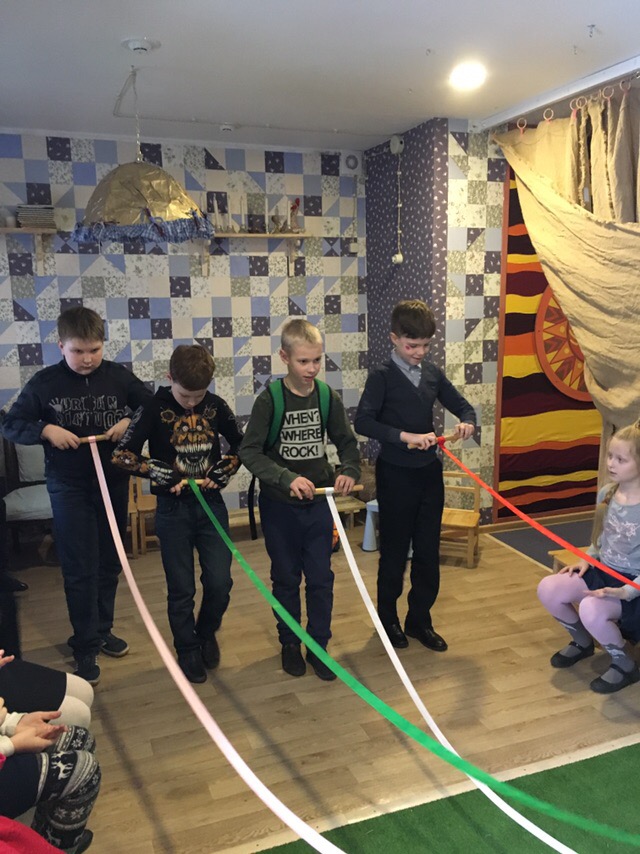 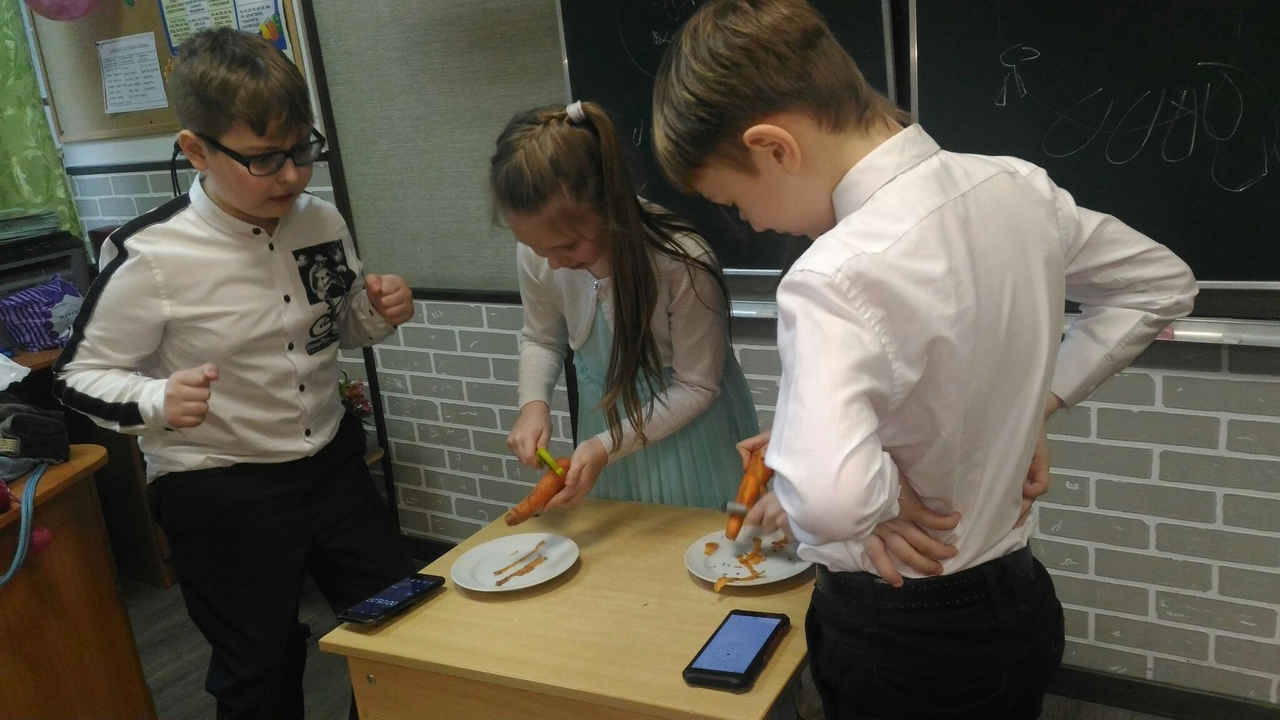 Конкурсы, экскурсии, кружки
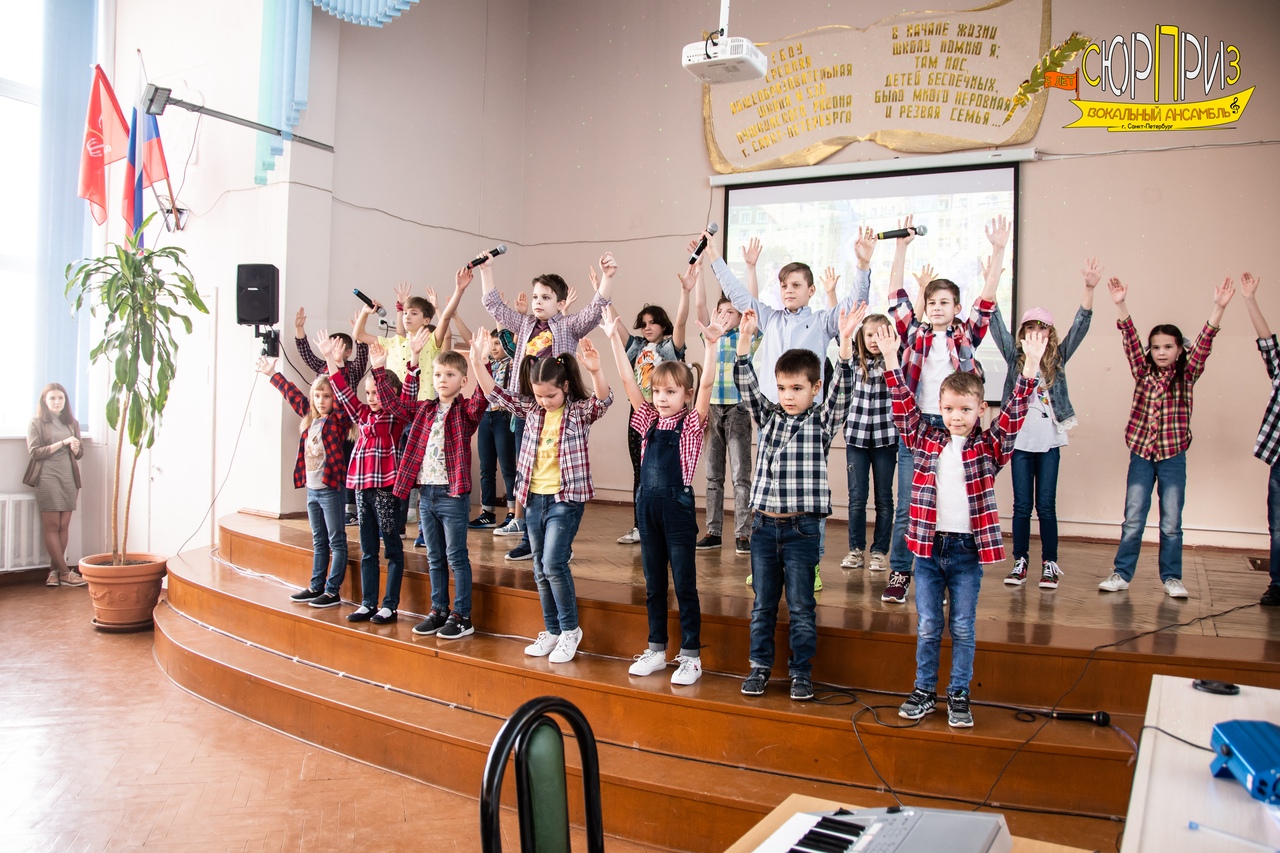 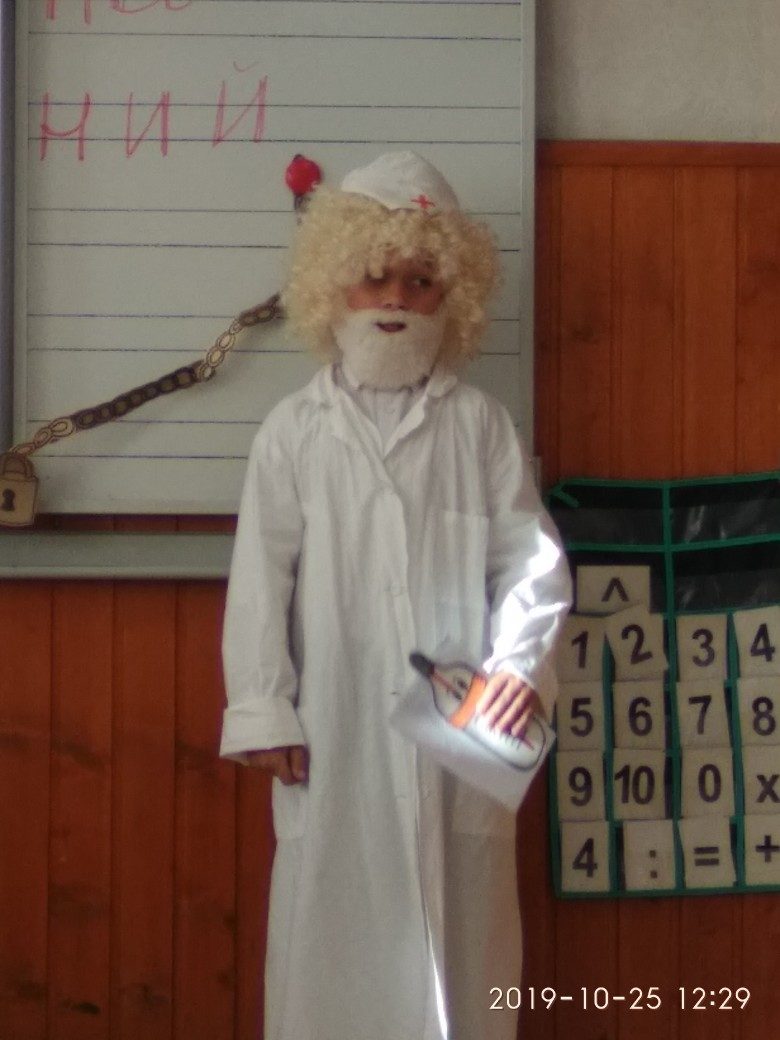 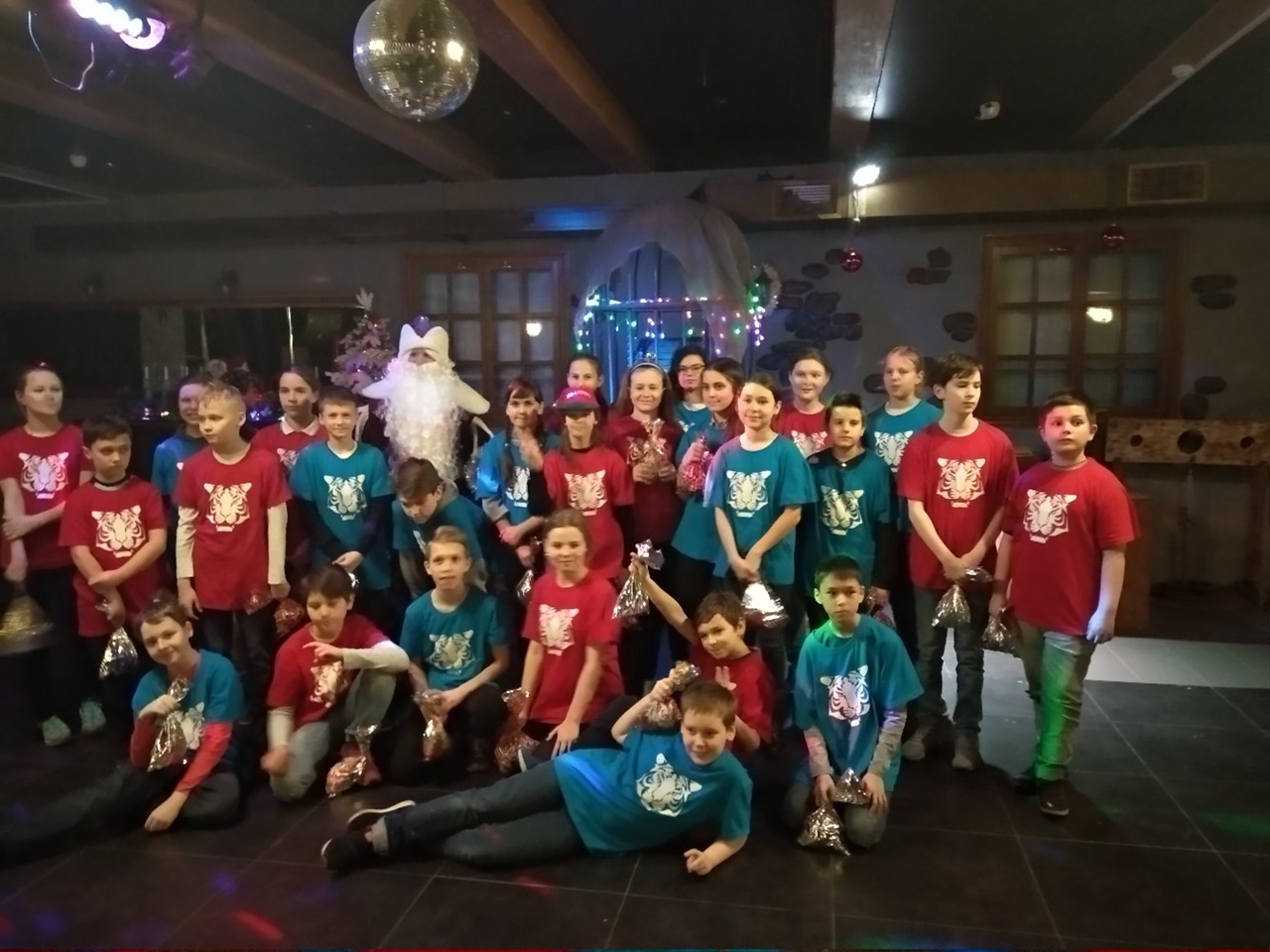 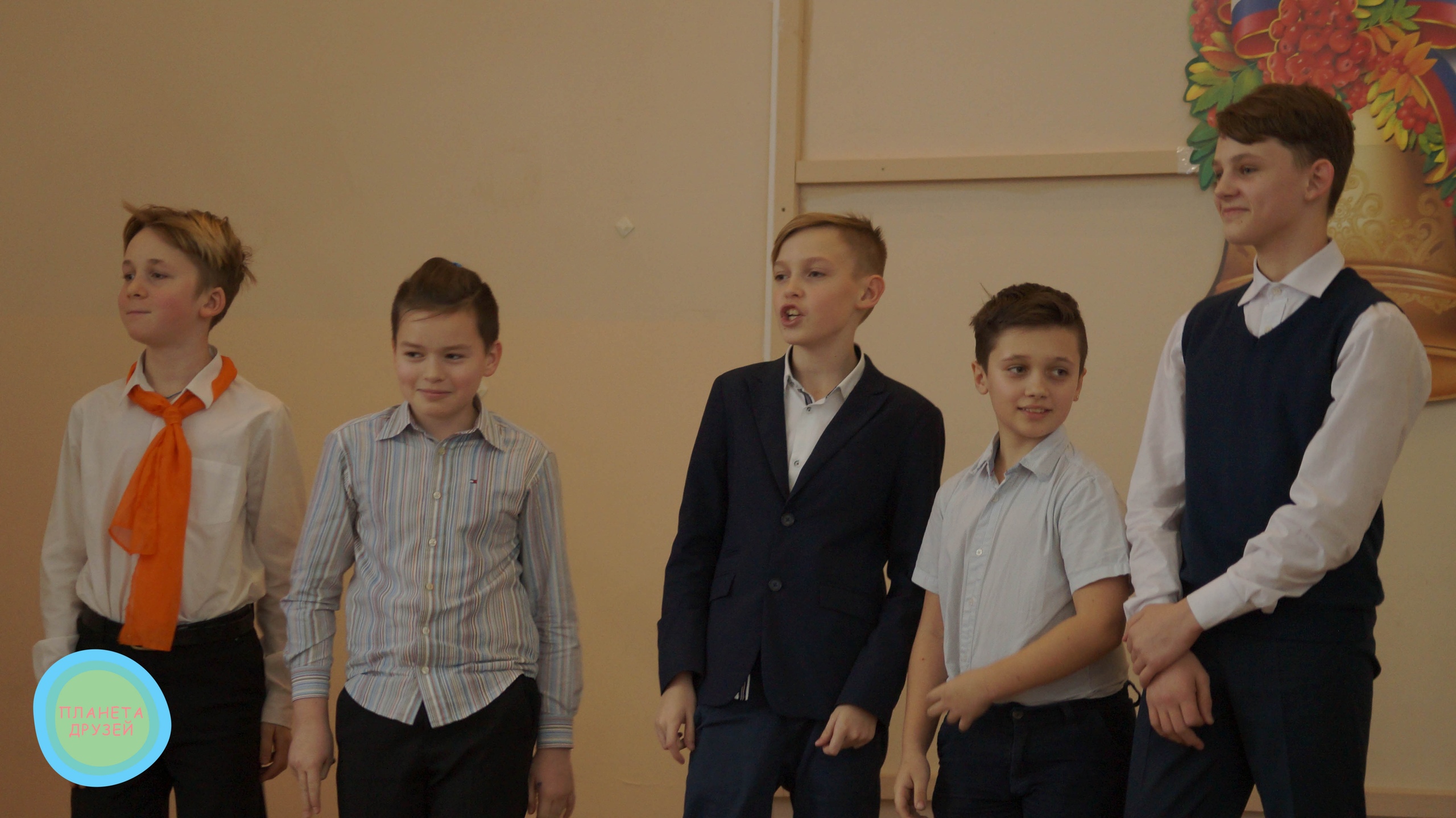 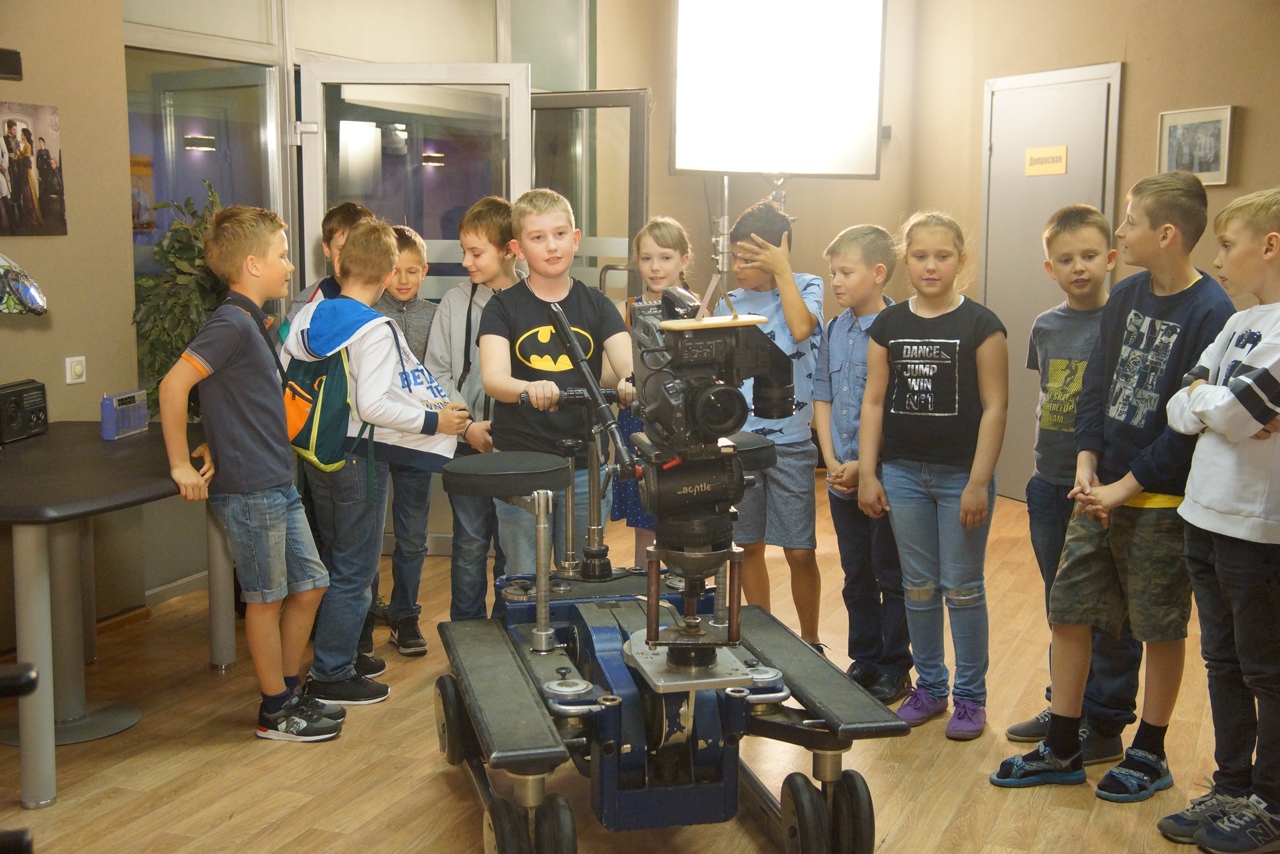 Секции, семинары, курсы
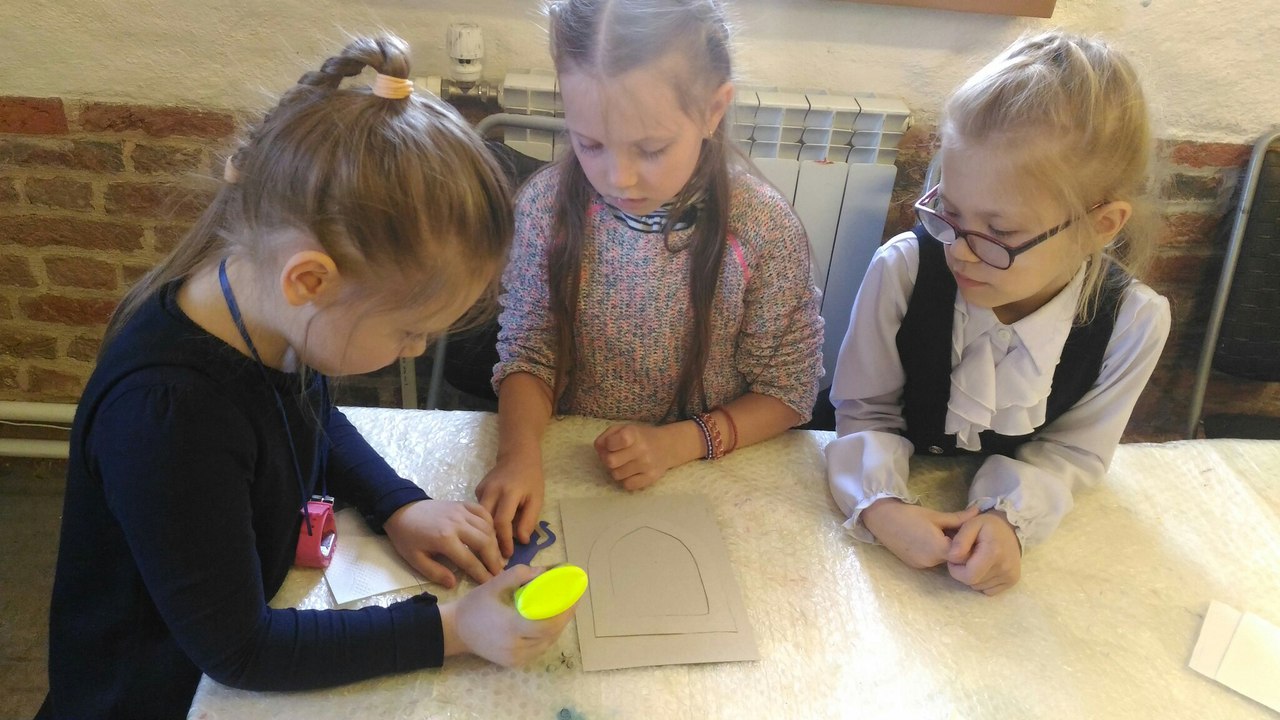 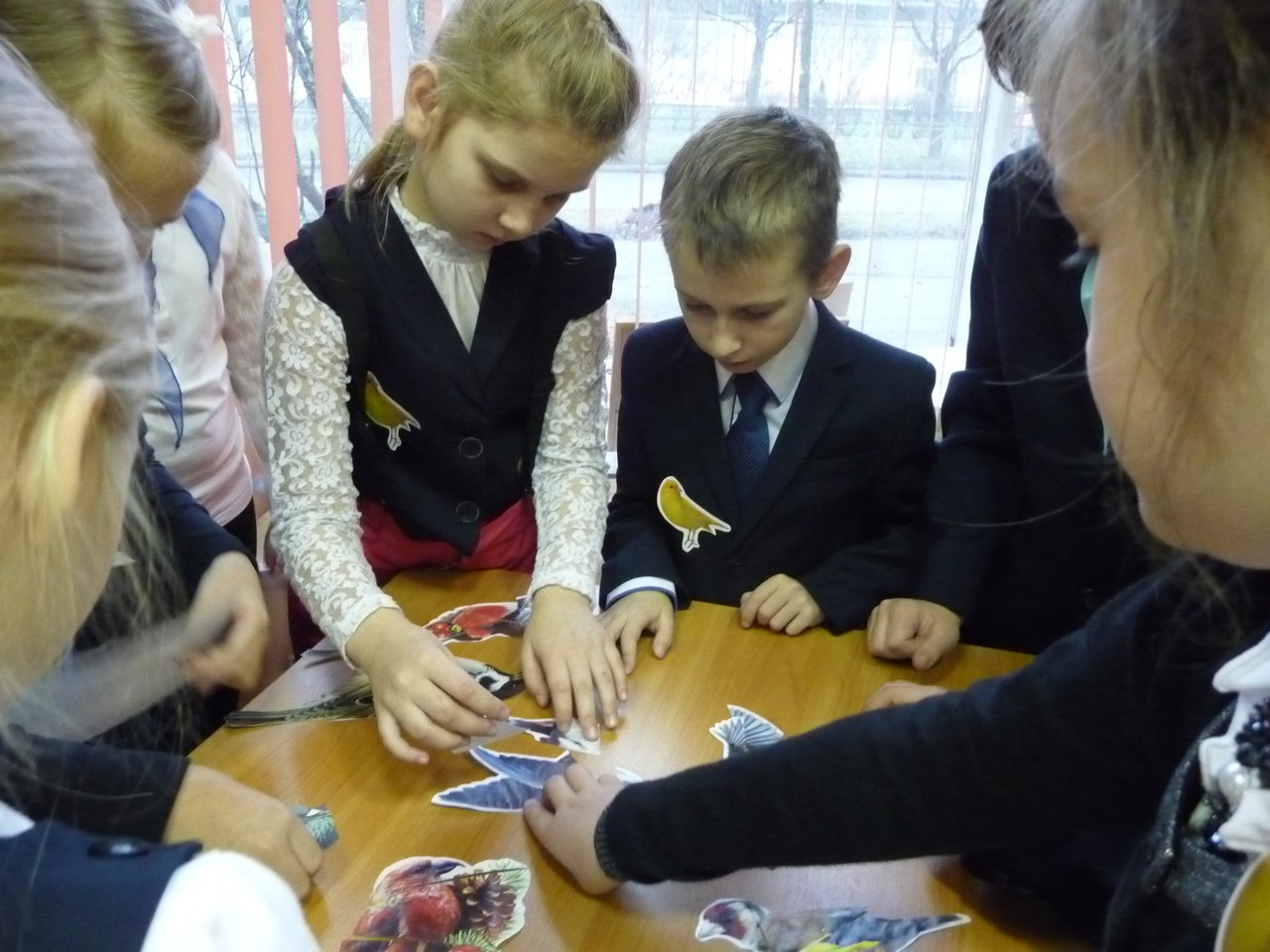 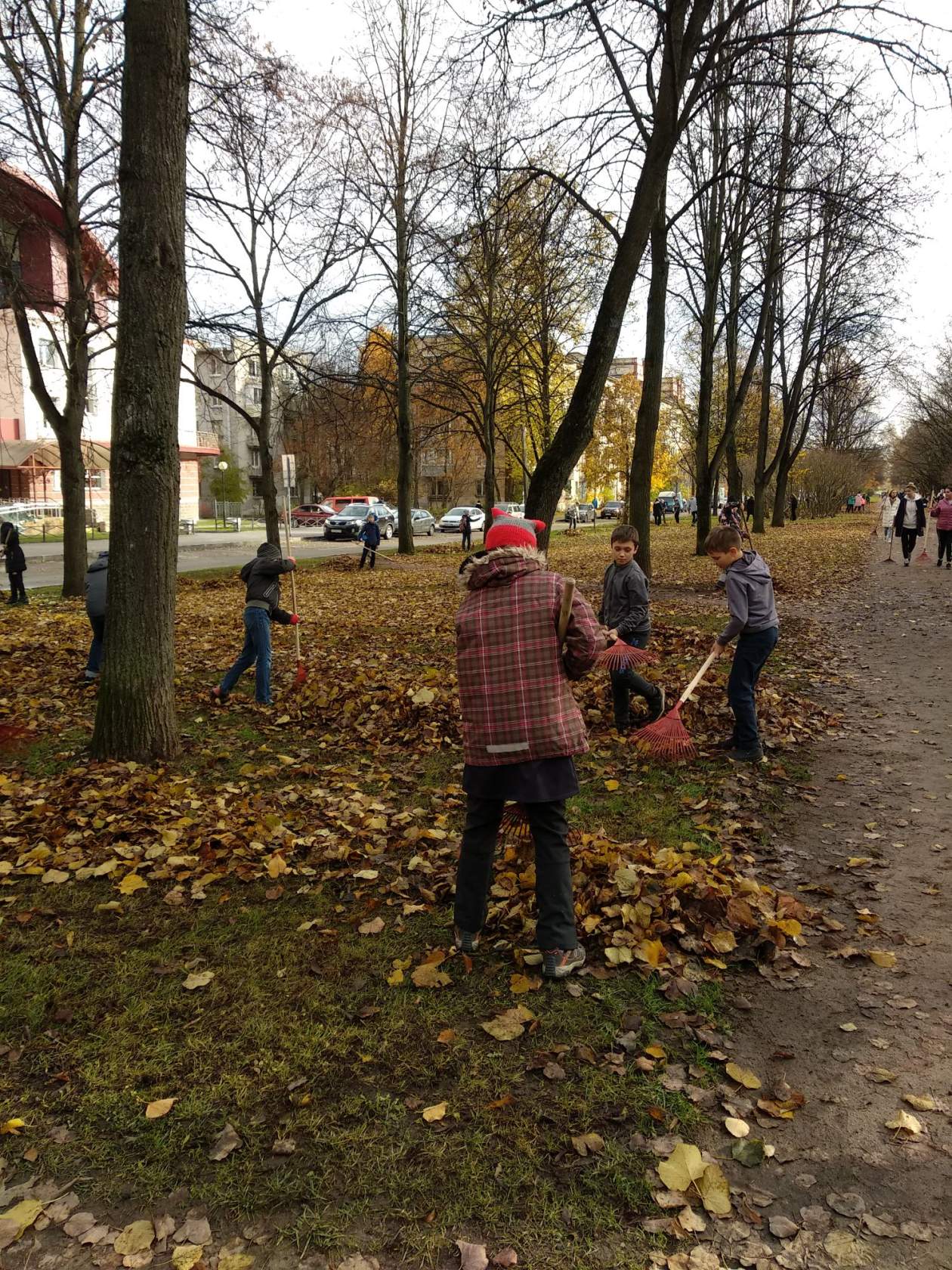 Спасибо за внимание!